Unified Communications Administration Experience
NameTitleMicrosoft Corporation
Presentation Timing
5 minutes – Intro
10 minutes – Provision new users to the organization
MMC console overview – 2 min
Add using MMC – 2 min
Policies – 2 min
Use Powershell script – 3 min
Wrap-up – 1 min
20 minutes –Troubleshoot help desk tickets
MOM Alerts – 4 min
Snooper tool – 3 min
Route Helper – 7 min
15 minutes - Review QoE impact with CTO
QoE overview – 3 min
Santiago reports walkthrough – 9 min
Section Wrap-up – 2 min
5 minutes - Summary & Wrap up
[Speaker Notes: Hidden Slide- shows break out of time spent on various sections.]
Session Objectives
After this session you would know how to…
Centralize provisioning and administration with the MMC Console
Automate business processes with scripting and Windows PowerShell
Proactively monitor with Microsoft Operations Manager
Diagnose, troubleshoot and fix problems with a rich set of tools
Analyze and monitor voice quality on the network
[Speaker Notes: In this session we’ll cover The Administration Experience across the messaging and communications solutions offered by Microsoft. We’ll try to get a glimpse of the various management features available across the products – in the short time available for this session. 

We’ll first look at using the MMC administration console for provisioning users and enabling them for messaging and communications. 
Next, we’ll look at the automation support available – Powershell interfaces for Microsoft Exchange 2007 SP1 and command-line interfaces for OCS 2007
In the next section, we’ll look at proactively monitoring both messaging and communications infrastructure of the organization from a single management console – Microsoft Operations Manager.
Next we’ll walk through a few of the rich tool set available to diagnose, troubleshoot and fix problems in the products.
Finally, we’ll look at how to analyze and monitor voice quality provided by the OCS 2007 infrastructure.]
Today’s Business EnvironmentWhat customers are telling us
Administering communications infrastructure
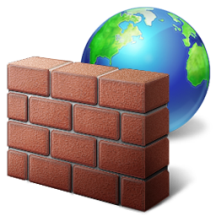 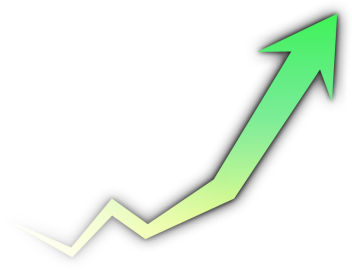 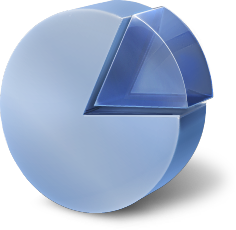 Multiple administration interfaces – Telephony, IM, Conference
Have to provision and manage users, and devices in each system
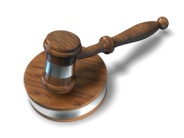 Integration with business processes
Insufficient tools/automation to integrate with business processes
Require centralized policy management for all communications
Monitoring and availability
Multiple consoles and management systems in the enterprise
Monitoring systems don’t effectively integrate with troubleshooting tools
[Speaker Notes: To set the context for this session – let us look at some key issues that administrators of messaging and communications solutions face today.
With multiple products and tools used in the organization for- user identity, email, telephony system, public consumer or other specialized products for Instant Messaging, on-premise or hosted solutions for conferencing– the IT administrator  has not only monitor these independent systems  - but also manage identity of users & configuration across these disparate systems.

IT Administrators are looking out for a unified communications solution that can be used to provision and manage users from a single back-end with a unified set of tools.

Because these communications solutions are disconnected – it is especially hard to integrate these systems with existing business processes in the company. Administrators also have a set of policies based on organizational governance needs that they would like to apply across communication and messaging solutions. Because these solutions are disconnected from each other – Administrators are tasked with implementing their policies on each system independently. And the set of features provided for policies across these systems also vary greatly.

Finally, managing the infrastructure services provides additional level of complexity to this mix. With requirements for high availability and up-time administrators are looking for solutions that easily plug into the monitoring solutions they have already deployed in their organization. Operators would like to monitor different messaging and communications features from a centralized console with a rich set of troubleshooting tools available to them.

Microsoft’s unified communications solution provides the necessary functionality, architecture, deployment, monitoring and trouble-shooting capabilities for Administrators to help overcome these problems that they face today.]
A Day In The Life Of An IT Pro
Provision new employees for communications and messaging
Review impact ofvoice quality andnetwork bandwidthwith CTO
Troubleshoot alerts and 
help desk tickets
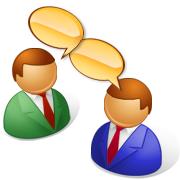 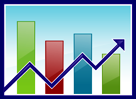 9:00 am
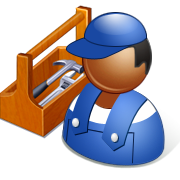 [Speaker Notes: To get a look at the management experience provided by the Microsoft’s unified communications solution – let us walk through a day in the life of an IT professional who is tasked with managing both the messaging and communications infrastructure of the organization. By looking at the various actions performed by this IT Pro – we can look at the common tasks that the IT pros need to manage in their organization and see how with the Microsoft UC experience helps them perform their day-to-day tasks better.

It is 9am in the morning. The IT Pro looks at his email and finds that new people have joined the organization. These new employees need an identity (logon accounts) as well need to be provisioned for various features – such as messaging and communications.]
demo
Centralized Provisioning
[Speaker Notes: In this demo, we’ll walk through how the IT Pro can manage this request for provisioning new users and managing policies for users across the organization in a centralized fashion with the Microsoft UC solution.]
Provisioning Users Demo Wrap Up
Centralized location for provisioning needs
Simplified wizard experience
Rich set of policies
Powerful automation tools available
[Speaker Notes: Here is what we saw in the demo:
The MMC console provides a centralized location for provisioning needs. Microsoft Active Directory is the centralized back-end store that contains user identity information as well as information for messaging and communications (for example: can the user make voice calls? Can they participate in conferences? Etc).

The wizard driven experience for creating users and enabling users greatly simplifies day-to-day tasks that Admin would need to perform.

Rich set of policies and control are available for the administrator on top of the end-user functionality provided – to manage organizational governance requirements. The unified communications solution from Microsoft provides the ability to create and manage these rich policies using simplified MMC interfaces.

Powerful automation tools such as the Powershell for Exchange and LcsCmd for OCS are also available to help automate frequently performed tasks.]
A Day In The Life Of An IT Pro
Provision new employees for communications and messaging
Review impact ofvoice quality andnetwork bandwidthwith CTO
Troubleshoot alerts and help desk tickets
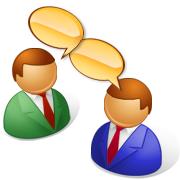 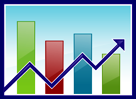 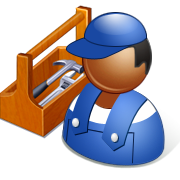 12:00 pm
[Speaker Notes: It is now noon – and IT Pro has just received some notification about alerts in Microsoft Operations Manager (MOM ) that need to be investigated and possibly fixed.
Let us look at how the administrator can go about digging into the alerts and effectively finding solutions for the problems that caused the alerts.]
demo
Troubleshooting
[Speaker Notes: The troubleshooting demo leverages the Microsoft Operations Manager 2005 Management Pack provided with Microsoft Exchange Server 2007 SP1 and with Microsoft Office Communications Server 2007 to monitor the enterprise deployment. 

Open MOM Console – see that status is green for all services
Go to “Alerts” view. 3 alerts – first one shows a problem finding a gateway for a dialed number
Open Snooper tool & look at the call log. Find out that the dialed number is the same
Open RouteHelper, dial the number. No dial-plans match.
New branch came on-line recently (M & A). No dial-plan setup yet.
5. Create a simple dialing rule to match these extensions]
Troubleshooting Demo Wrap Up
MOM
Centralized monitoring solution
Troubleshooting tools 
Help in reviewing logs 
Help in isolating issues quickly
Diagnostic and recovery tools
Help simulate problem conditions 
Help test and deploy solutions
[Speaker Notes: Based on the demo we just saw –
We can see that the IT Pro has an integrated experience troubleshooting both Exchange server and Office Communications Server alerts from one integrated console (MOM). This is the same console where alerts from other applications such as Active Directory, SQL Server, IIS Server, and other products would also be raised.

To troubleshoot the issues, we looked at tools that are both available from within MOM operator console as well as other visual tools (such as Snooper) that can help isolate the issues quickly. 

A rich set of diagnostic and recovery tools – such as RouteHelper can simulate problem conditions and help administrators test and deploy solutions to these problems.]
A Day In The Life Of An IT Pro
Provision new employees for communications and messaging
Review impact ofvoice quality andnetwork bandwidthwith CTO
Troubleshoot alerts and help desk tickets
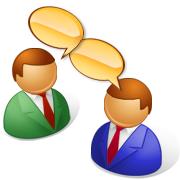 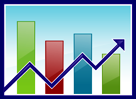 5:00 pm
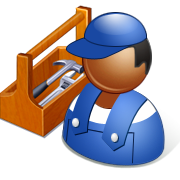 [Speaker Notes: Continuing on with the day-in the life of this IT Pro – it is 5pm and the CTO has just walked in to the IT Pro’s office. The CTO wants to review the network bandwidth and voice quality for end-users based on the Office Communications Server 2007 solution that the IT Pro rolled out in the organization recently.]
Monitoring Voice Quality
Software Powered VoIP – changes the monitoring story
Adaptive software end-points
Effective even with some packet loss/payload degradation 
Incorporates application layer intelligence (in addition to network layer)
Reduces need for expensive, state aware network management

Quality of Experience – a new approach to voice quality
A comprehensive, user-focused approach
Accounts for smart, adaptive software end-points
New metrics that go beyond measuring network parameters
Available after every call
[Speaker Notes: To effectively address the CTO’s request – let us look at some of the product features of Office Communications Server 2007 that help us understand, measure, report and monitor voice quality.

OCS 2007 is built on Software Powered VOIP – 
This significantly differentiates this  offering from other non-software based offerings in the market today. With adaptive software based end-points, audio quality – including compression, bit rates – can be adjusted dynamically during a single audio or video call based on current network conditions. This dynamic and adaptive behavior of software can help alleviate network constraints. With built-in support to deal with packet loss and payload degradation – OCS 2007 can deliver higher audio and video quality in environments such as the public internet. This helps reduce the need for expensive network upgrades and network management.

In this new software powered voice environment, Quality of Experience measurement of voice quality is more suitable than some of the more traditional network based measurements. This new approach to measuring voice quality takes into account the smart, adaptive software end-points and introduces new metrics that measure User quality (as perceived by users) as opposed to measuring network parameters and then inferring voice quality based on that.]
Quality Of Experience Monitoring Server
Server-role part of Office Communications Server 2007
Download as ‘Additional Software’
Available in Fall of 2007

Feature Highlights
Collects metrics without network probes or sniffers
Devices automatically send a report after every call
30+ metrics collected about each call
MOS metrics to reflect actual user experience
Context metrics for scenario correlation 
Rich reporting built on Microsoft SQL Server 2005 Reporting Services
Drill down reports:  Call metrics, network & server performance, devices, usage, etc.
Alerting on VoIP quality with MOM 2005 pack
[Speaker Notes: With the QoE Monitoring Server that ships as “Additional Software” from Microsoft at no additional cost, IT Pros can now collect more than 30 different metrics about each call. The information is collected near real-time and stored in a data warehouse that has built-in reporting capabilities (using Microsoft SQL 2005 Reporting services). In addition, the rich warehouse data can also be used by administrators from Office productivity tools such as Microsoft Access and Microsoft Excel to build queries and visualize the data in easy to consume graphs and reports. With the QoE Monitoring Server, the need for deploying agents and simulating calls to uncover and troubleshoot voice quality problems is reduced. With its MOM 2005 Management Pack, the QoE Monitoring Server can also provide alerts and notifications on voice quality problems.]
demo
Monitoring Voice And Network Quality
[Speaker Notes: Let use examine the voice quality reports that come with Microsoft Office Communications Server 2007 Quality of Experience Monitoring Server and see how these reports can be used to effectively address the concerns raised by the CTO regarding network and voice quality.]
What We Just Saw
Provision new employees for communications and messaging
Review impact ofvoice quality andnetwork bandwidthwith CTO
Troubleshoot alerts and help desk tickets
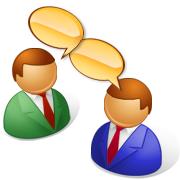 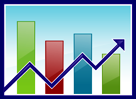 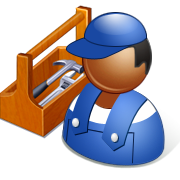 [Speaker Notes: We have looked into the UC Administration Experience through a day in the life of an IT Professional. We looked at various activities that the IT-Pro is tasked to do during this day and how he was able to effectively address using the set of administration tools provided in the Microsoft Unified Communications solution.

First we saw the IT Pro using the MMC Console as single unified location to manage both identity, messaging and communications for users.
He then used Microsoft Operations Manager to look at alerts and used other product tools to identify and fix problems.
Finally, the IT Pro reviewed voice quality and network bandwidth pre-canned reports and data provided as a part of the Microsoft Unified Communications solution.]
Key Takeaways
In this session you learned how to…
Centralize provisioning and administration with MMC Console
Automate business processes with scripting and Windows PowerShell
Proactively monitor UC solution with Microsoft Operations Manager
Diagnose, troubleshoot and fix problems with a rich set of tools
Analyze and monitor voice quality on the network
[Speaker Notes: Here is a summary of the key takeaways from this session. We should note that what we saw is a glimpse into the rich management tools and features supported by the Microsoft Unified Communications solution in the short time we have for this session.  To obtain a detailed list of administration features and learn more, please refer to product documentation.]
Q&A
Resources
Visit the OCS 2007, and Exchange Server 2007 Tech Centers
http://technet.microsoft.com
Office Communications Server 2007
http://office.microsoft.com/en-us/communicationsserver/default.aspx
Exchange Server 2007
www.microsoft.com/exchange
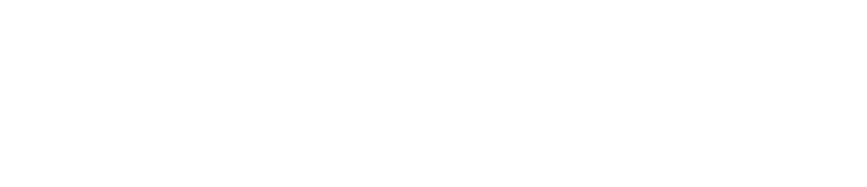 © 2007 Microsoft Corporation. All rights reserved. Microsoft, Windows, Windows Vista and other product names are or may be registered trademarks and/or trademarks in the U.S. and/or other countries.
The information herein is for informational purposes only and represents the current view of Microsoft Corporation as of the date of this presentation.  Because Microsoft must respond to changing market conditions, it should not be interpreted to be a commitment on the part of Microsoft, and Microsoft cannot guarantee the accuracy of any information provided after the date of this presentation. 
This document may contain information related to pre-release software, which may be substantially modified before its first commercial release.Accordingly, the information may not accurately describe or reflect the software product when first commercially released MICROSOFT MAKES NO WARRANTIES, EXPRESS, IMPLIED OR STATUTORY, AS TO THE INFORMATION IN THIS PRESENTATION.